Estudo de Caso
DEPRESSÃO
III EMEPE  -  Agosto/2017
Nilda Lima
GÊNESE-Grupo Espírita do Janga – Paulista-PE.
IDENTIFICAÇÃO DO ASSISTIDO
Nome: J.C.S.F. 
Gênero: Masculino
Idade: 50 anos
Naturalidade: Jaboatão dos Guararapes-PE
Profissão: Militar.
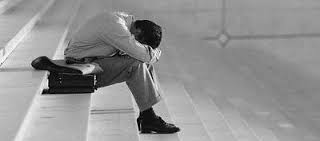 O QUE É DEPRESSÃO???
É um termo utilizado na psiquiatria para designar um transtorno de humor, uma síndrome em que a principal queixa apresentada pelos pacientes é o humor depressivo e as vezes irritável, durante a maior parte do dia.As funções psíquicas e a motricidade do individuo com depressão ficam mais lentas, além e haver diminuição da capacidade de atenção e concentração. Também estão presentes pensamentos negativos constantes, sentimento de culpa, sensação de inutilidade, diminuição do prazer e do ânimo para atividades cotidianas e de lazer, além de perda da capacidade de planejar o futuro.
QUEIXAS DO ASSISTIDO
1) Problema espiritual

   2) “Aperriado”
QUADRO CLÍNICO DO ASSISTIDO
(sintomas há 2 meses)
Sob cuidados médico - tomando medicamentos antidepressivos; 
Olhar catatônico;
Dormindo a base de medicamento;
Afastado das atividades laborais;
Sem esperança de melhora/cura;
Fazendo uso de bebida alcoólica de forma moderada.

Conduzido para tratamento pela tia, que já frequentava o Gênese
DIAGNÓSTICO MÉDICO
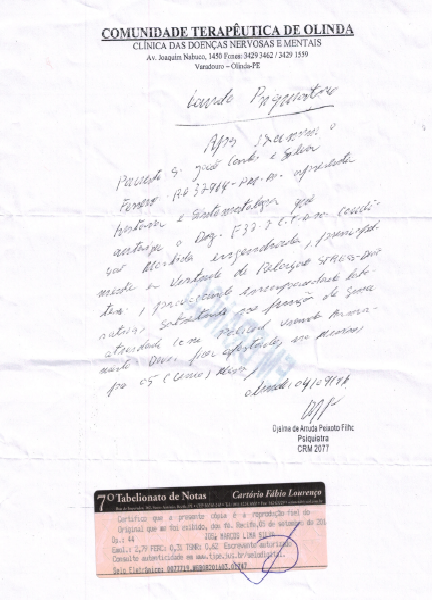 CID - F32.2

Doença: Episódio depressivo grave sem sintomas psicóticos
TRATAMENTO MÉDICO
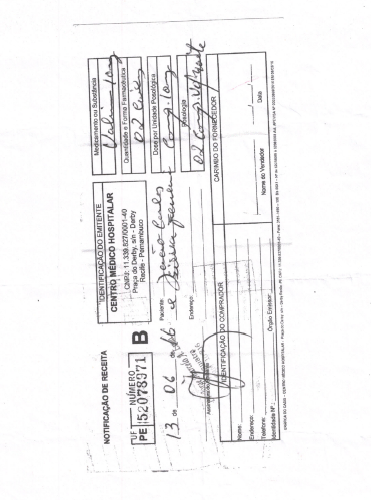 Acompanhamento psiquiátrico com medicações alopata.
DIAGNOSTICO MAGNÉTICO
(tato magnético)
Diante das evidências de tratar-se de um caso de depressão, inicialmente foi dispensado o tato magnético, sendo iniciado o tratamento com TDM I.
TRATAMENTO MAGNÉTICO
Tempo de Tratamento:
Junho/2016 a abril/2017 (10 meses)

Técnicas Utilizadas:
TDM I
Alinhamento dos chacras
Dispersivos Longitudinais (ativante/calmante)
Dispersivos Transversais Cruzados (ativante/calmante)
Dispersivos Perpendiculares

Água magnetizada
Tratamento desobsessivo em paralelo

(Passistas sentem alteração no esplênico, onde se detêm mais)
TRATAMENTO MAGNÉTICO
Centros de força e órgãos trabalhados:

Coronário
Frontal
Laríngeo
Cardíaco
Gástrico
Esplênico
Umeral
Básico
EVOLUÇÃO COM TRATAMENTO MAGNÉTICO
Tratamento – iniciado em junho/16
Paciente apresenta melhora a partir da segunda semana;
Dois Meses depois (agosto/16) - suspende parte da medicação por conta própria;
Em três meses (setembro/16) - Relata melhora da saúde;
Ressalta sentir-se ainda perturbado com a possibilidade de retornar ao ambiente de trabalho;
Pesadelos durante o sono;
Em janeiro/17 é reconduzido para avaliação por uma Junta Médica;
Fim do tratamento em abril/17
Em maio/17 retorna às atividade laborais.
EVOLUÇÃO MÉDICA/CLÍNICA
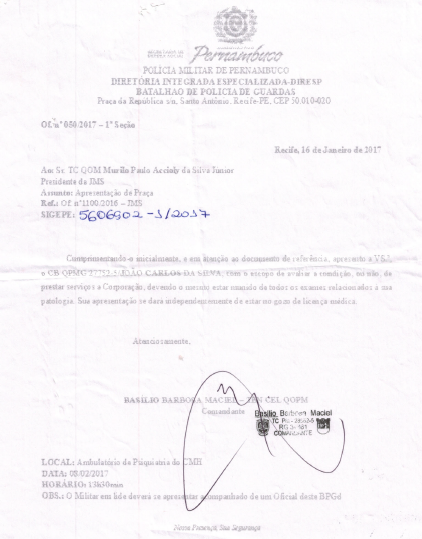 Jan/17
Encaminhado à Junta Médica para reavaliação.

Abr/17
Sente-se melhor.

Mai/17
Retoma sua vida laboral.
CONCLUSÃO - FINAL FELIZ
O paciente se integra aos trabalhos do Gênese e torna-se um trabalhador da Casa;
Retoma sua vida profissional;
Realiza o curso de formação de magnetizadores no Gênese e torna-se um magnetizador compromissado e disposto a ajudar outras pessoas.
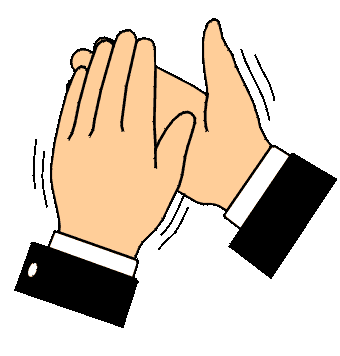